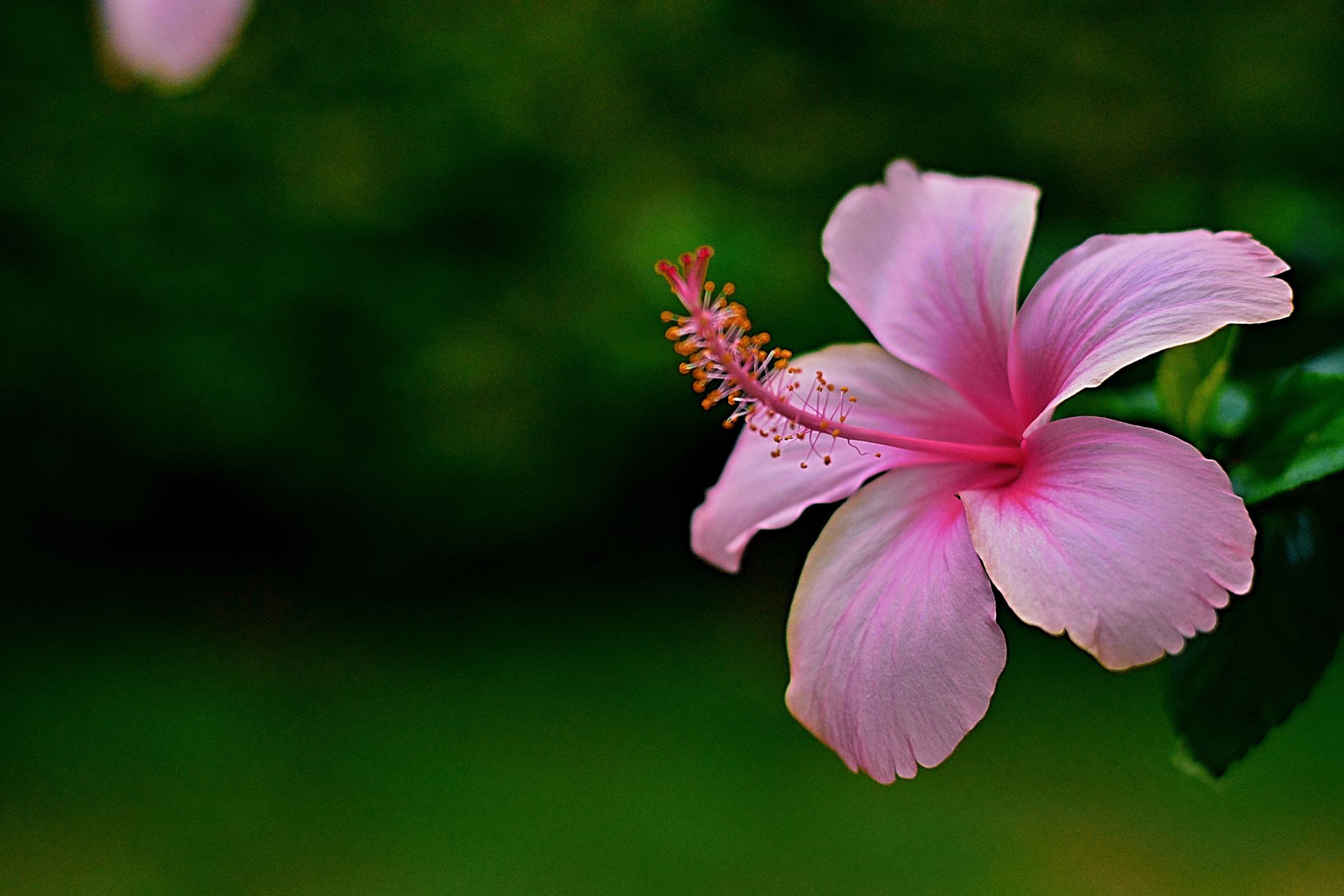 স্বাগতম
স্বাগতম
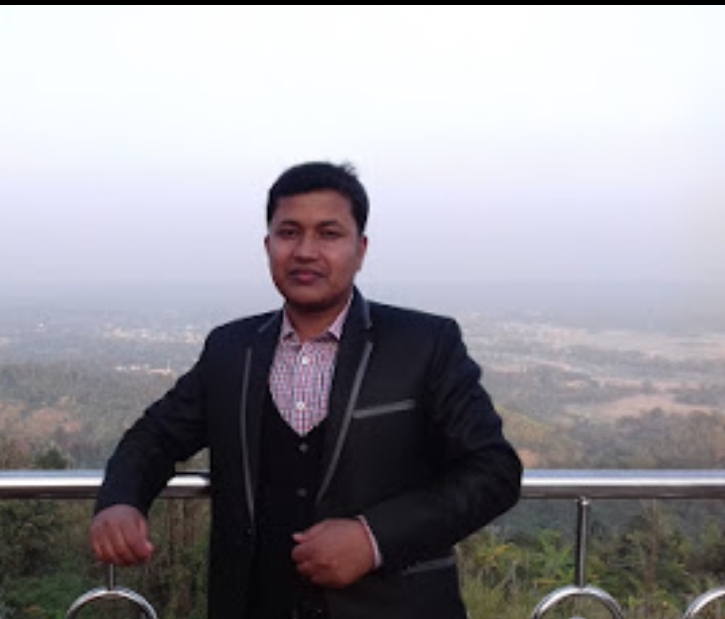 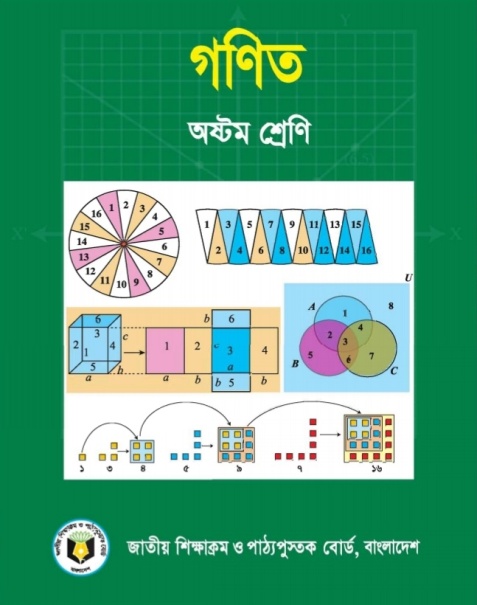 শ্রেণিঃঅষ্টম
বিষয়ঃগণিত
অধ্যায়ঃ  চতুর্থ 
পাঠঃ উৎপাদকে বিশ্লেষণ) 
সময়ঃ ৪৫ মিনিট
মোজাম্মেল হোসেন
সহকারী শিক্ষক( ভৌতবিজ্ঞান) 
পরৈকোড়া নয়নতারা উচ্চ বিদ্যালয় 
আনোয়ারা, চট্টগ্রাম
6= ?
10 = ?
নিচের রাশিটি দেখ ও প্রশ্নের উত্তর দাও।
6= 2×3
2 কে 6 এর কি বলা হয়?
দৈর্ঘ্য 3
2×3=6
প্রস্থ 
2
দৈঘ্য ৫
৫×২=১০
২ কে 5 এর কি বলা হয়?
প্রসথ
২
পাঠ শিরোনাম
উৎপাদকে বিশ্লেষণ
এ পাঠ শেষে শিক্ষার্থীরা …
উৎপাদকে বিশ্লেষণ করতে পারবে 
১) বীজগণিতীয় রাশিকে সুবিধামত সাজিয়ে; 
২) বীজগণিতীয় সূত্রের  সাহায্যে ;
৩) মধ্যপদ বিশ্লেষণের সাহায্যে।
একক কাজ
x2+ ৩x +2 রাশিটির 
১। চলক এর সর্বোচ্চ ঘাতের সহগ কত?
২। ধ্রব পদ কত?
মধ্যপদ
১। চলক(x) এর সর্বোচ্চ ঘাতের সহগ এবং ধ্রব পদ গুণ করা।

২। উক্ত গুণফলের সম্ভাব্য উৎপাদক জোডাসমুহ নির্ণয় করা।

৩।  উৎপাদক জোডাসমুহের মধ্যে এমন জোডা নির্ণয় করতে 
     যেন তাদের যোগফল অথবা বিয়োগফল প্রদত্ত রাশির মধ্য
     পদের সহগের সমান হয়।
x2 + 3x +2
রাশিটির চলক x এর সর্বোচ্চ ঘাতের সহগ কত?
ধ্রব পদ  কত?
1+2=3
x2+x+2x+2
=x(x+1)+2(x+1)
=(x+1)(x+2)
x2 + 3x +2=(x+1)(x+2)
x+1
x২
x+2
x
x
1
1
x
দলীয় কাজ
x2+5x+6 কে উৎপাদকে বিশ্লেষণ কর?
মূল্যায়ন
১। উৎপাদক কাকে বলে?
২। উৎপাদকে বিশ্লেষণের নিয়ম গুলো বল?
বাড়ির কাজ
নিচের রাশিগুলোর উৎপাদকে বিশ্লেষণ কর?
1.4x2 -23x+33
2. x2+ (3a+4b)x+(2a2+5ab+3b2)
3. x2 +ax-(3a-2)(4a-2)
ধন্যবাদ
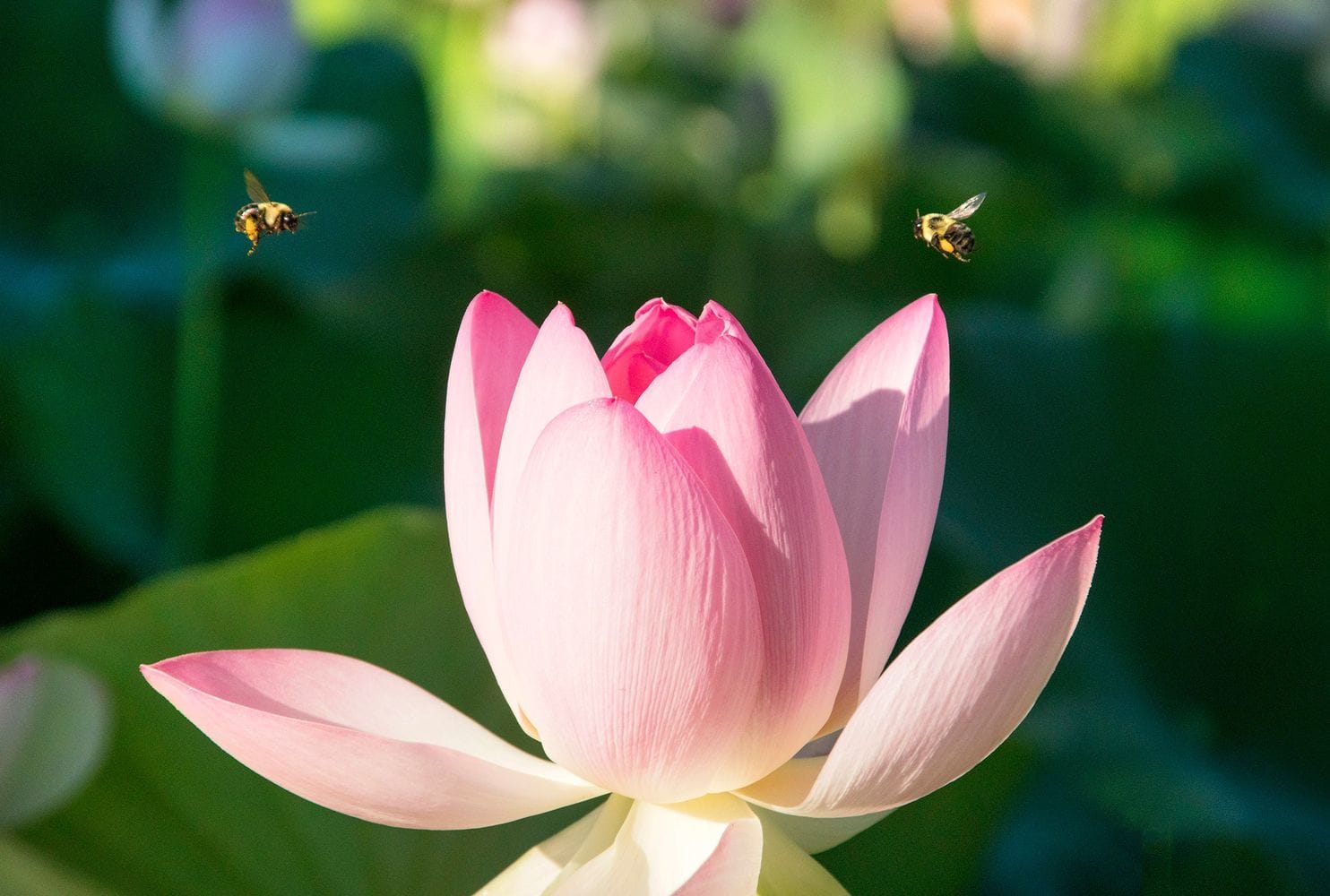